Kvadratna funkcija
Lidija Blagojević, prof. savjetnik
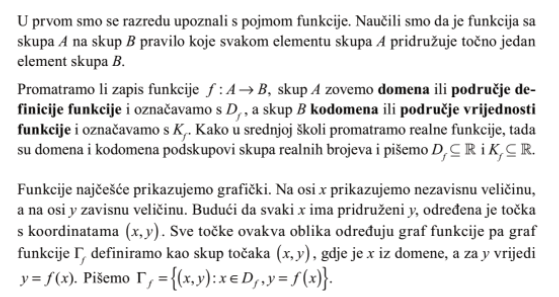 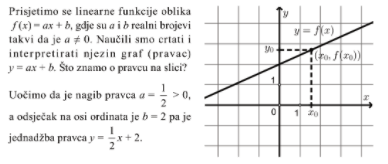 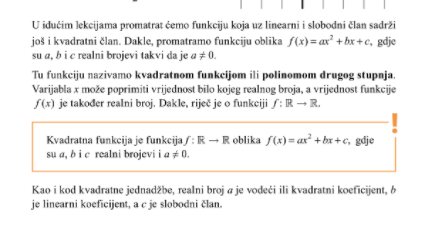 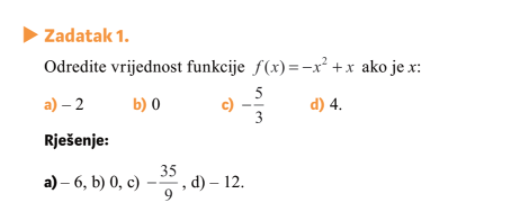 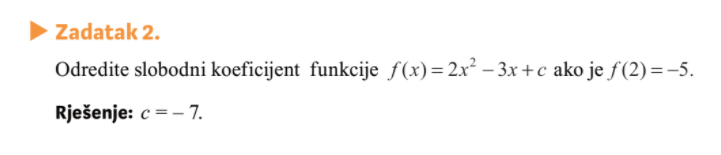 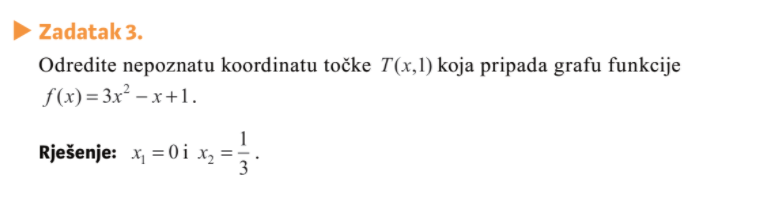 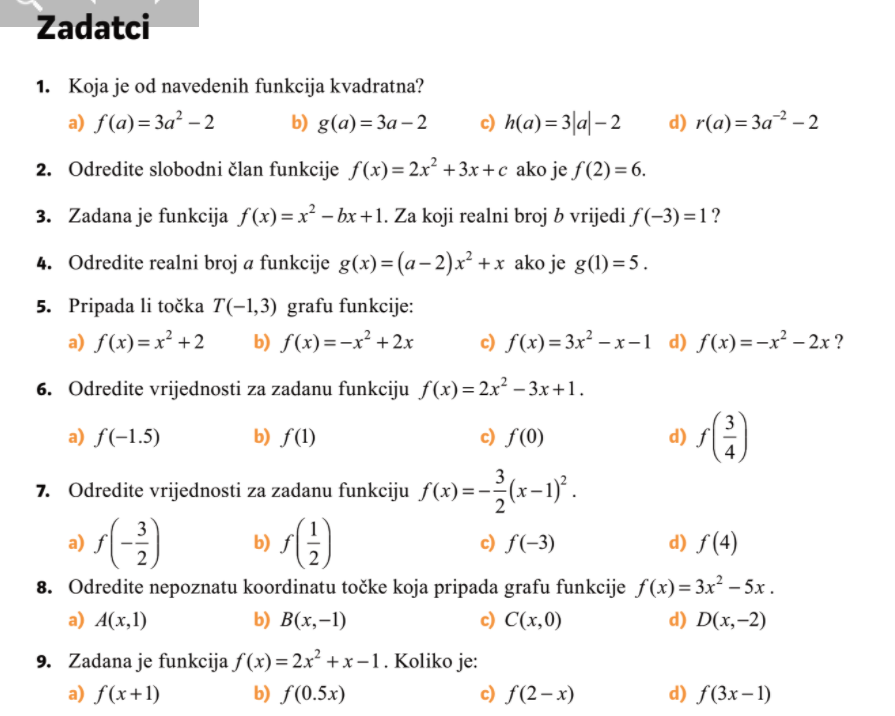 DZ 1, 2, 3, i 5.
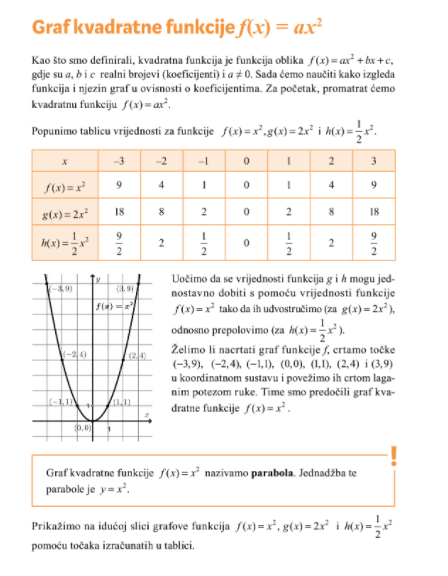 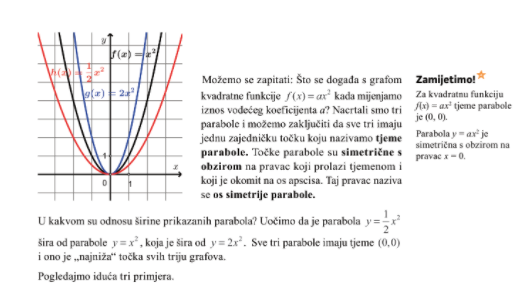 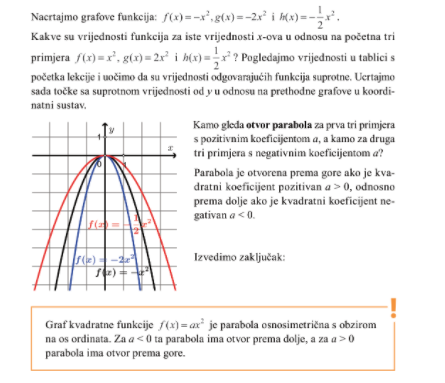 Ovaj zadatak je za DZ
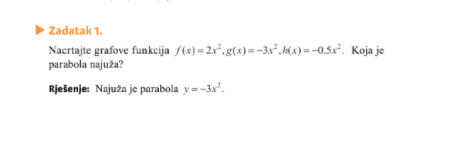 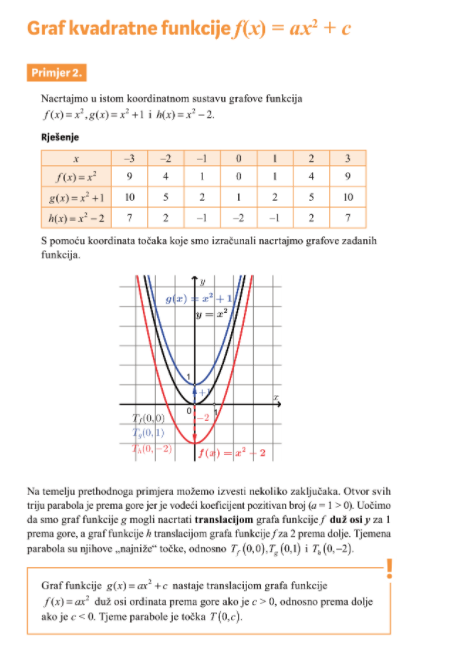 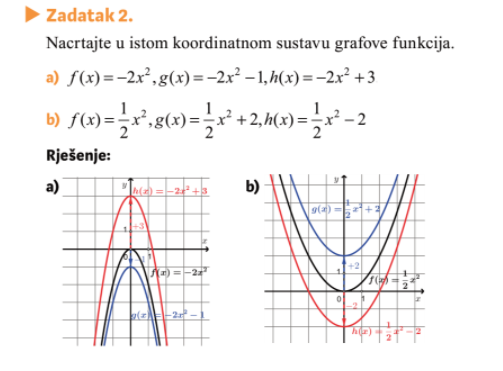